Put the pictures in order from youngest to oldest.
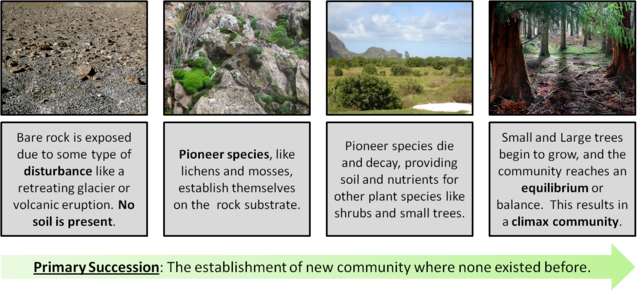 B
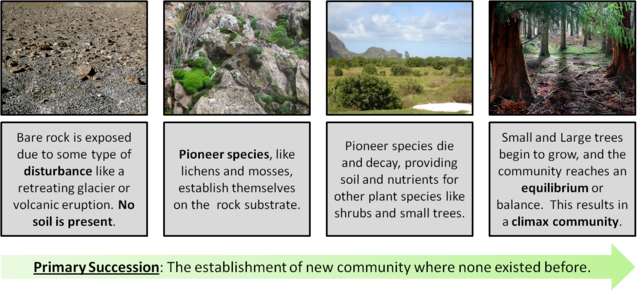 A
C
D
Answer: